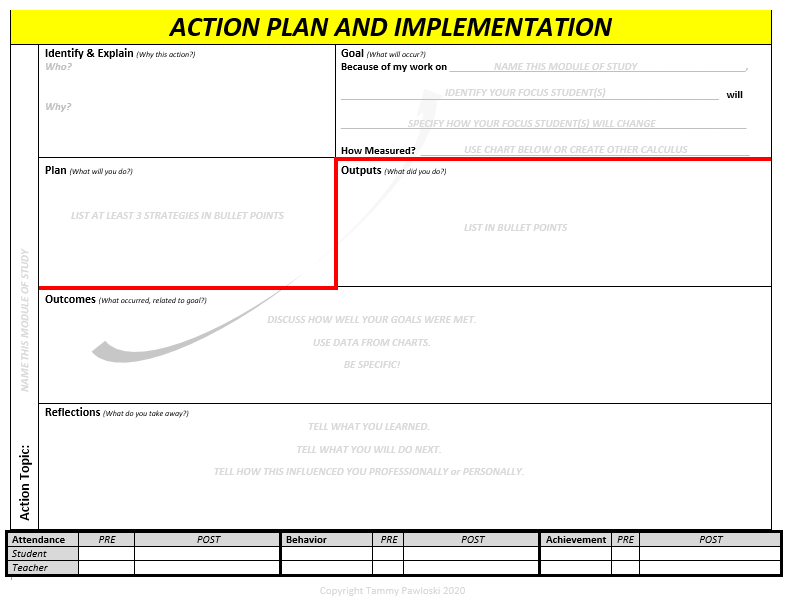 copyright Tammy Pawloski, Ph.D.